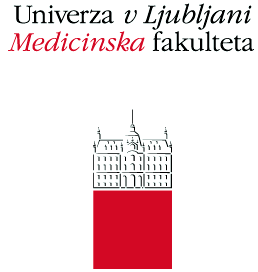 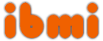 Infrastrukturni center za bibliometrijo, odkrivanje znanja iz podatkovnih zbirk in znanstveno komuniciranje
Jure Dimec, Janez Stare & posadka IBMI
IC za bibliometrijo, odkrivanje znanja iz podatkovnih zbirk in znanstveno komuniciranje
osnovni podatki
Sedež IC je na Inštitutu za biostatistiko in medicinsko informatiko Medicinske fakultete UL.
Predstojnik: prof. dr. Janez Stare.
Največ storitev nudimo na področjih
urejanja bibliografij,
medicinske statistike,
upravljanja s podatki in
e-učenja.
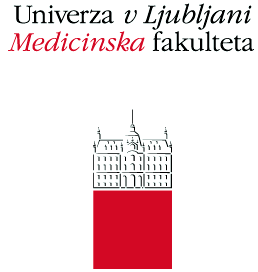 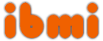 IC za bibliometrijo, odkrivanje znanja iz podatkovnih zbirk in znanstveno komuniciranje
bibliografije
IBMI skrbi za zbiranje publikacij, vnos biliografskih podatkov in vzdrževanje bibliografije slovenskih raziskovalcev od leta 1974.
Financiranje vnosa podatkov je bilo prekinjeno leta 2007 in IC za bibliometrijo itd. je bil ustanovljen, da bi začasno pokril to izgubo.
Bibliografija slovenskih raziskovalcev v medicini (Biomedicina Slovenica) je konec 2017 obsegala 109.583 zapisov. 
V naslednjih letih se je IC razširil še na druge infrastrukturne dejavnosti, ki jih opravlja IBMI.
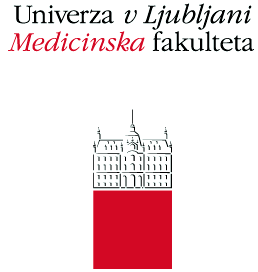 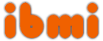 IC za bibliometrijo, odkrivanje znanja iz podatkovnih zbirk in znanstveno komuniciranje
biostatistika
Kot infrastrukturni prispevek statistiki z IBMI nudijo statistična svetovanja, manjše in obsežnejše statistične analize.
V zadnjih 3 letih najmanj:
234 svetovanj,
43 manjših analiz,
125 obsežnejših analiz,
ali skupaj 1885 ur dela.
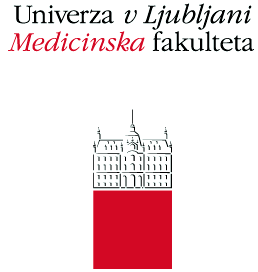 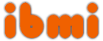 IC za bibliometrijo, odkrivanje znanja iz podatkovnih zbirk in znanstveno komuniciranje
bibliometrija
Bibliometrija ima na inštitutu dolgo zgodovino. V preteklosti je bila povsem praktično usmerjena v evalvacijo odmevnosti
posameznikov (predvsem za potrebe habilitacij),
projektov in programov (za potrebe ministrstva oz. ustrezne institucije).
V zadnjih letih smo se usmerili predvsem v raziskave značilnosti publiciranja v slovenski medicini, citiranosti publikacij in merjenja njihovega vpliva.
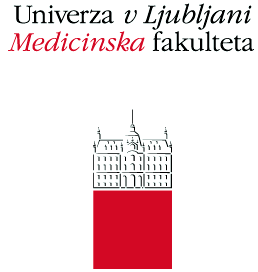 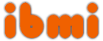 IC za bibliometrijo, odkrivanje znanja iz podatkovnih zbirk in znanstveno komuniciranje
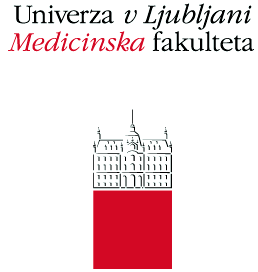 bibliometrija
Primerjali smo, denimo, 
uporabnost Hirschevega indeksa (h-indeksa) za opisovanje odmevnosti objav z uporabnostjo nekaterih drugih uveljavljenih bibliometričnih kazalcev,
vpliv števila soavtorjev na odmevnost publikacije pri uporabi različnih bibliometričnih kazalcev,
vpliv tujih avtorjev med slovenskimi na citiranost v slovenski medicini...
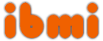 IC za bibliometrijo, odkrivanje znanja iz podatkovnih zbirk in znanstveno komuniciranje
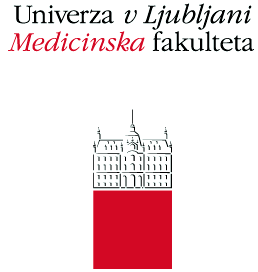 bibliometrija
Raziskovalci s številnimi objavami z veliko soavtorji so sistematično rangirani višje, če je rangiranje osnovano na h-indeksu, ne pa na številu citatov na avtorja. 
Raziskovalci, ki objavijo malo člankov z veliko citati so sistematično uvrščeni višje, če jih primerjamo na osnovi števila čistih citatov na avtorja in ne njihovih h-indeksov.
Članki v najvišje uvrščenih revijah so bili pomembno bolj citirani, če so bili med avtorji tudi tujci, v primerjavi s članki z izključno slovenskimi avtorji, a to velja le za slovensko medicino in ne za fiziko, biologijo ali kemijo.
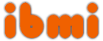 IC za bibliometrijo, odkrivanje znanja iz podatkovnih zbirk in znanstveno komuniciranje
upravljanje s podatki in gradnja registrov
Nudimo pomoč pri gradnji raziskovalnih in kliničnih registrov v slovenski medicini.
Pri tem uporabljamo lasten programski sistem, ki omogoča
enostaven visokonivojski opis bodočega informacijskega sistema / registra,
polavtomatsko kreiranje relacijskih zbirk kompleksnih podatkovnih objektov skupaj z orodji za spletno zbiranje teh objektov,
avtomatsko preverjanje pravilnosti podatkov pri vnosu,
standardne formate izvažanja podatkov...
Pri uporabi in razvoju sistema tesno sodelujemo z raziskovalno infrastrukturo ELIXIR in upoštevamo načela FAIR (Findable, Accessible, Interoperable, Reusable).
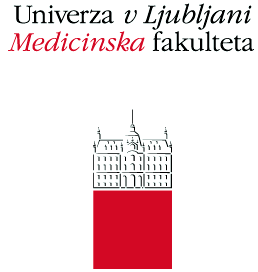 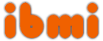 IC za bibliometrijo, odkrivanje znanja iz podatkovnih zbirk in znanstveno komuniciranje
upravljanje s podatki in gradnja registrov
Omenjeni programski sistem je bil uporabljen 
pri gradnji nekaj raziskovalnih kliničnih registrov, npr. Registra kasnih posledic zdravljenja raka v otroštvu in adolescenci za Onkološki inštitut,
v mednarodnih projektih v 5., 6. in 7. Okvirnem programu EU, 
v projektnih predlogih za razpise H2020, tudi v okviru infrastrukture ELIXIR,
pri delu s študenti za ilustriranje pomena ustreznega ravnanja s kliničnimi in raziskovalnimi podatki.
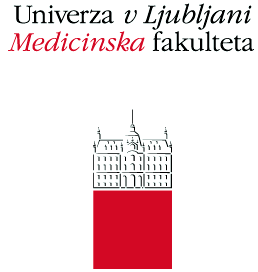 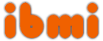 IC za bibliometrijo, odkrivanje znanja iz podatkovnih zbirk in znanstveno komuniciranje
spletna učilnica Medicinske fakultete
Sistem za e-učenje, ki ga v IC nudimo kot infrastrukturo za pedagoško dejavnost na Medicinski fakulteti UL.
Nastaja od leta 2010 in od takrat vsi parametri uporabe stabilno naraščajo:
število kateder MF, ki jo uporabljajo (24 v 2018),
število predmetov (>200 v 2018),
število dosedanjih uporabnikov (6045),
število unikatnih uporabnikov / dan (povprečno >600 v 2018),
količina prenesenega gradiva...
Učitelji na MF Spletno učilnico uporabljajo za
nameščanje študijskega gradiva,
zbiranje seminarskih nalog,
izvajanje različnih preverjanj znanja,
komuniciranje s študenti...
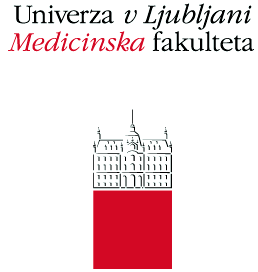 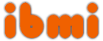 IC za bibliometrijo, odkrivanje znanja iz podatkovnih zbirk in znanstveno komuniciranje
spletna učilnica Medicinske fakultete
Posebnost Spletne učilnice MF:
Spletni predmeti ostajajo v učilnici, študenti pa potujejo iz letnika v letnik.
Študenti se v učilnico in k posameznim predmetom ne vpisujejo sami, ampak jih na osnovi podatkov v VIS, vpiše IBMI. 
Vsak študent ima 
aktiven dostop do predmetov njegovega letnika in smeri študija, in do svojih izbirnih predmetov, in
pasiven dostop do predmetov, h katerim je bil prijavljen v preteklih letih.
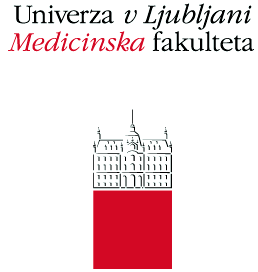 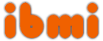 IC za bibliometrijo, odkrivanje znanja iz podatkovnih zbirk in znanstveno komuniciranje